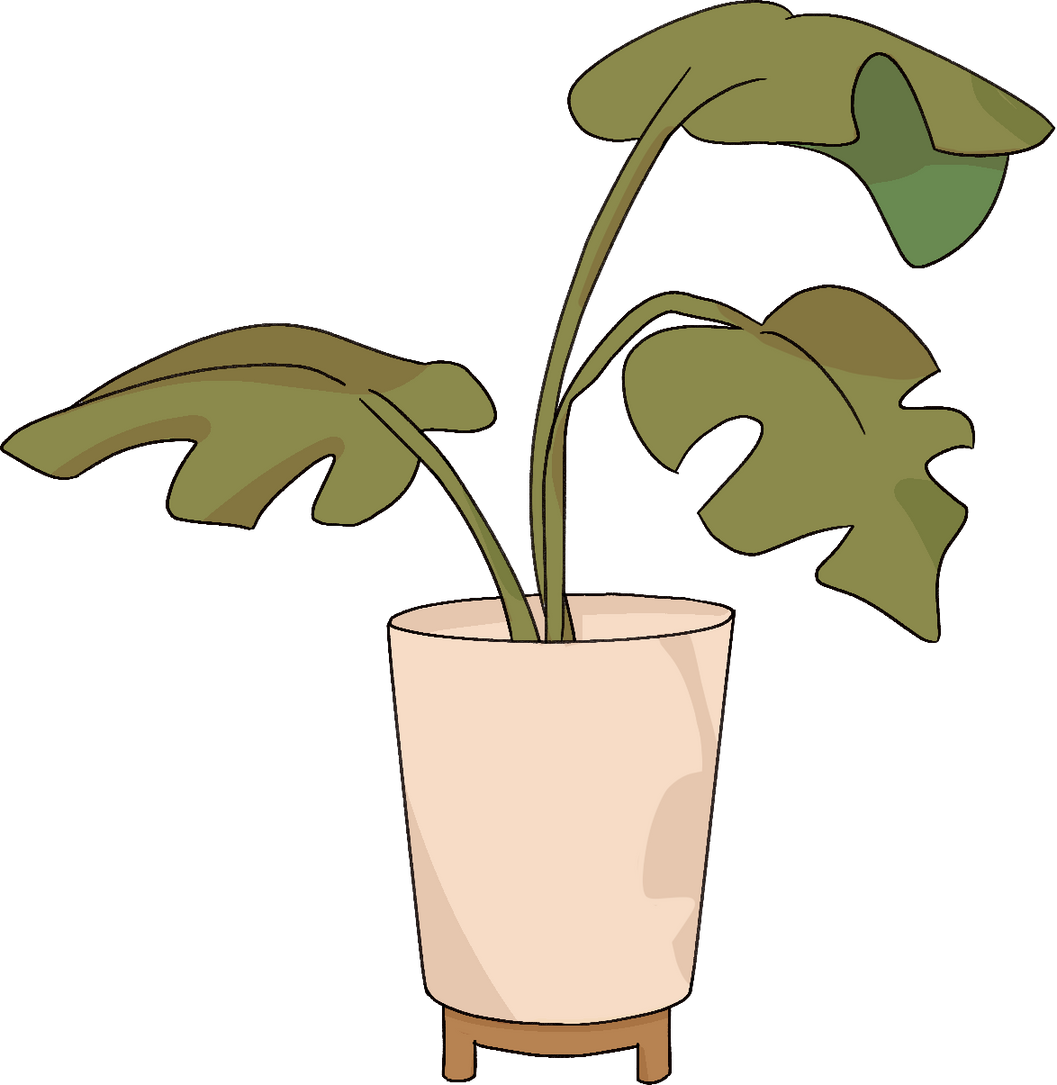 WORKERS' COMPENSATION - CONTROLING RISKS AND COSTS!
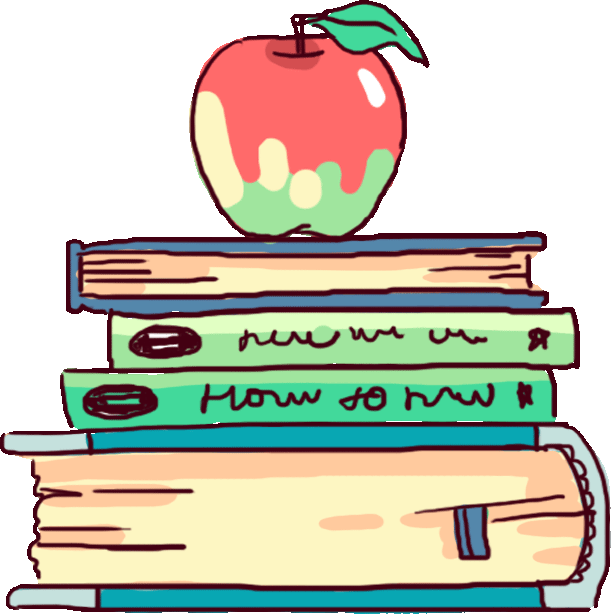 ANISSA YOUNG
MSBA INSURANCE PROGRAM MANAGER
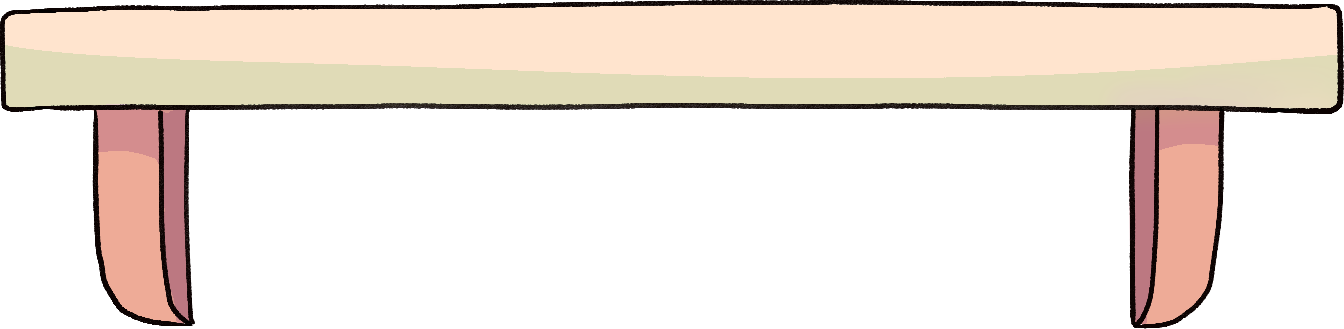 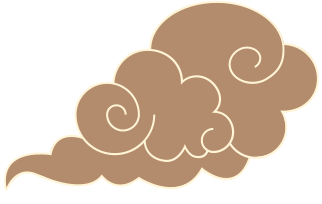 WORKERS' COMPENSATION -
 WHAT IS IT NOT
Means to get my old knees fixed
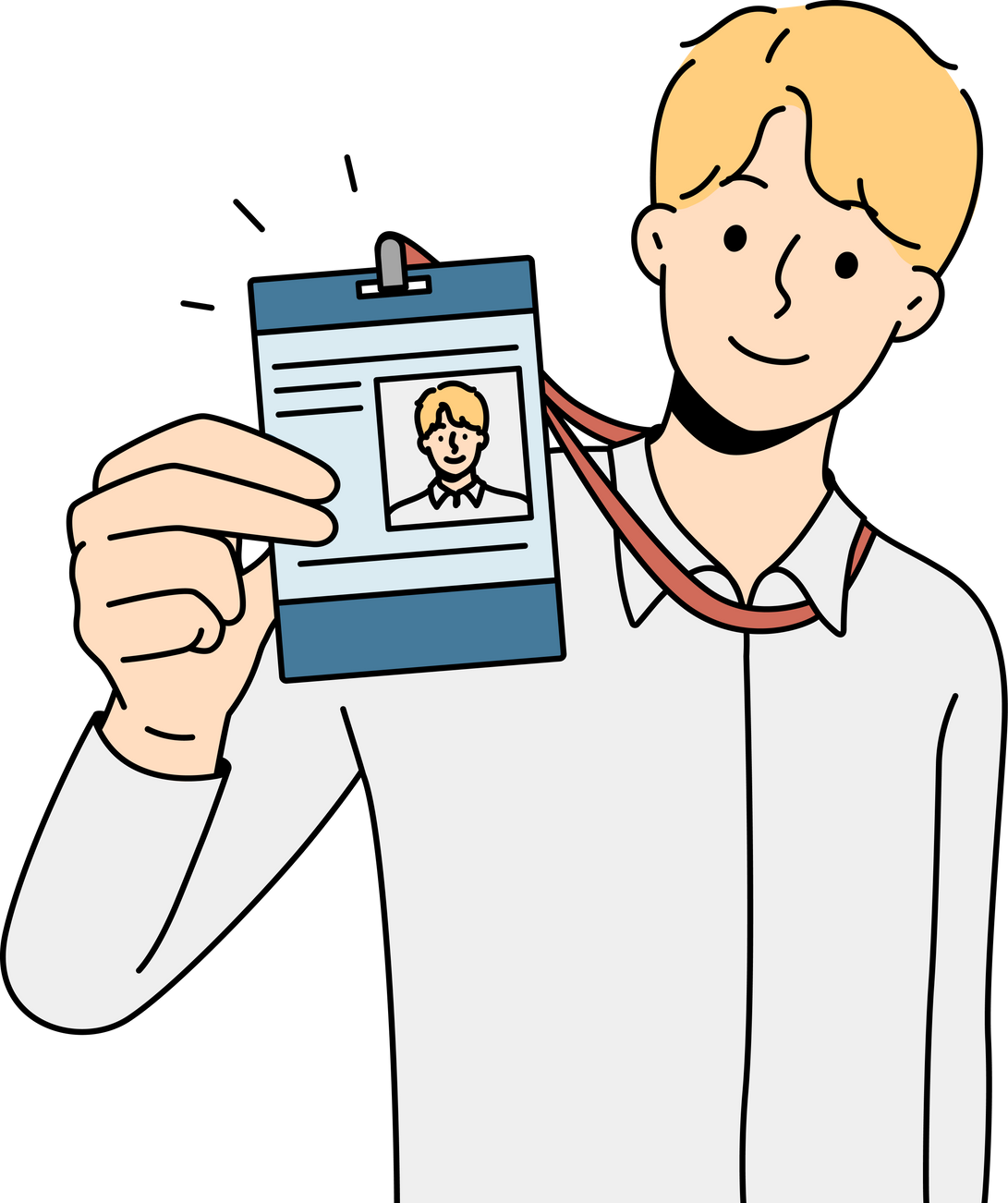 Employee Benefits Package
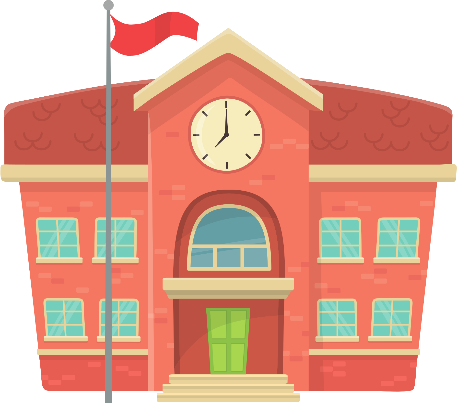 Open checkbook to pay for all that ails me
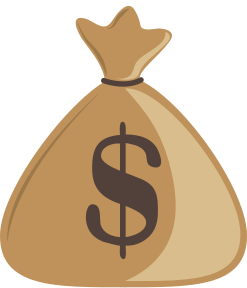 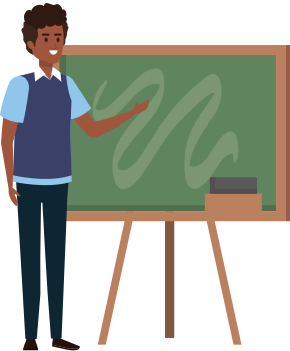 Free Pass to Skip Work
Protects Employees
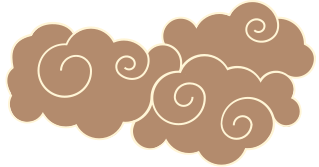 WHAT DOES WORKERS' COMP COVER?
Employees injured in the course and scope of employment
No Fault
Lost Wages 
After a 5 day waiting period
Weekly cap on disability benefits ($585 in 2023)
 Medical 
Unlimited time period
Subject to MS fee schedule
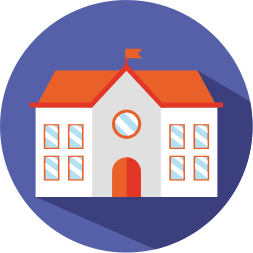 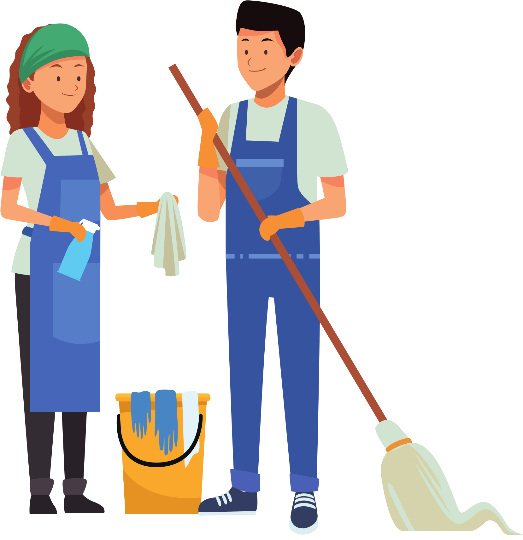 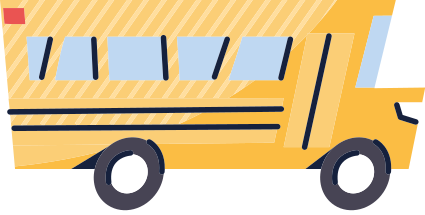 Workers' Compensation  Is This Covered?
Teacher standing on a desk to adjust data projector?
Bus driver rear-ended by a distracted driver?
Coach running drills with players?
Administrator at conference and slips while shopping at Dogwood Festival Market? 
Maintenance worker cutting grass without safety glasses and gets debris in his/her eye?
Cafeteria worker preparing lunch and slips in freezer?
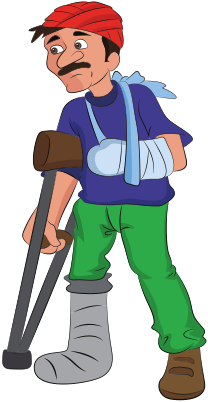 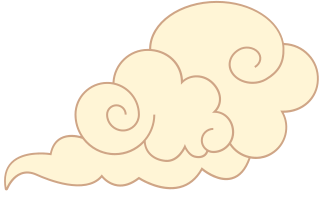 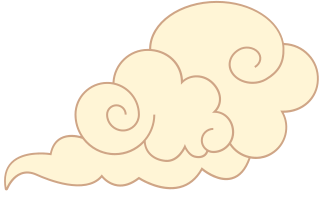 First Things First

The best way to control costs is to eliminate claims
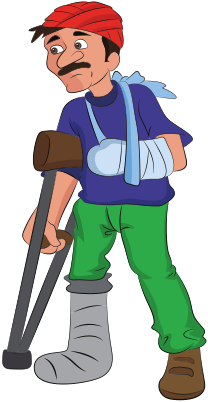 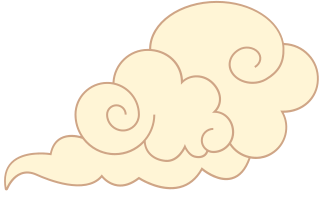 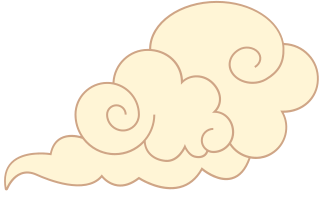 Eliminate Claims
Administrative support of your safety program
Create a culture of safety as a key part of student success
Communicate to all employees that safety is a priority
Proactively address exposures (we will talk about these in a minute)

Training, Training, Training
Consistent message
Include safety in your on-boarding training for new employees
Regularly scheduled training sessions for current employees
Post-incident re-training
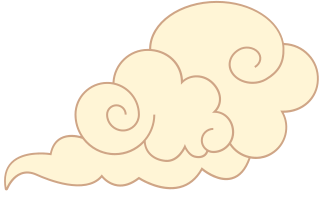 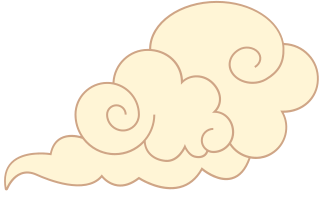 Eliminate Claims
Identify/Recognize the hazards by department
Food Service
Maintenance
Bus drivers
Custodians
Teachers/Admin
Identify/Recognize the hazards by area
Hallways 
Classrooms
Parking lots and sidewalks
Cafeteria
Grounds
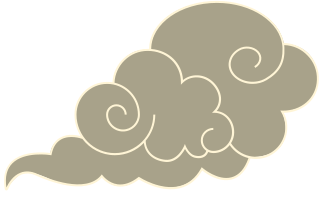 Oh No - I have a Claim!
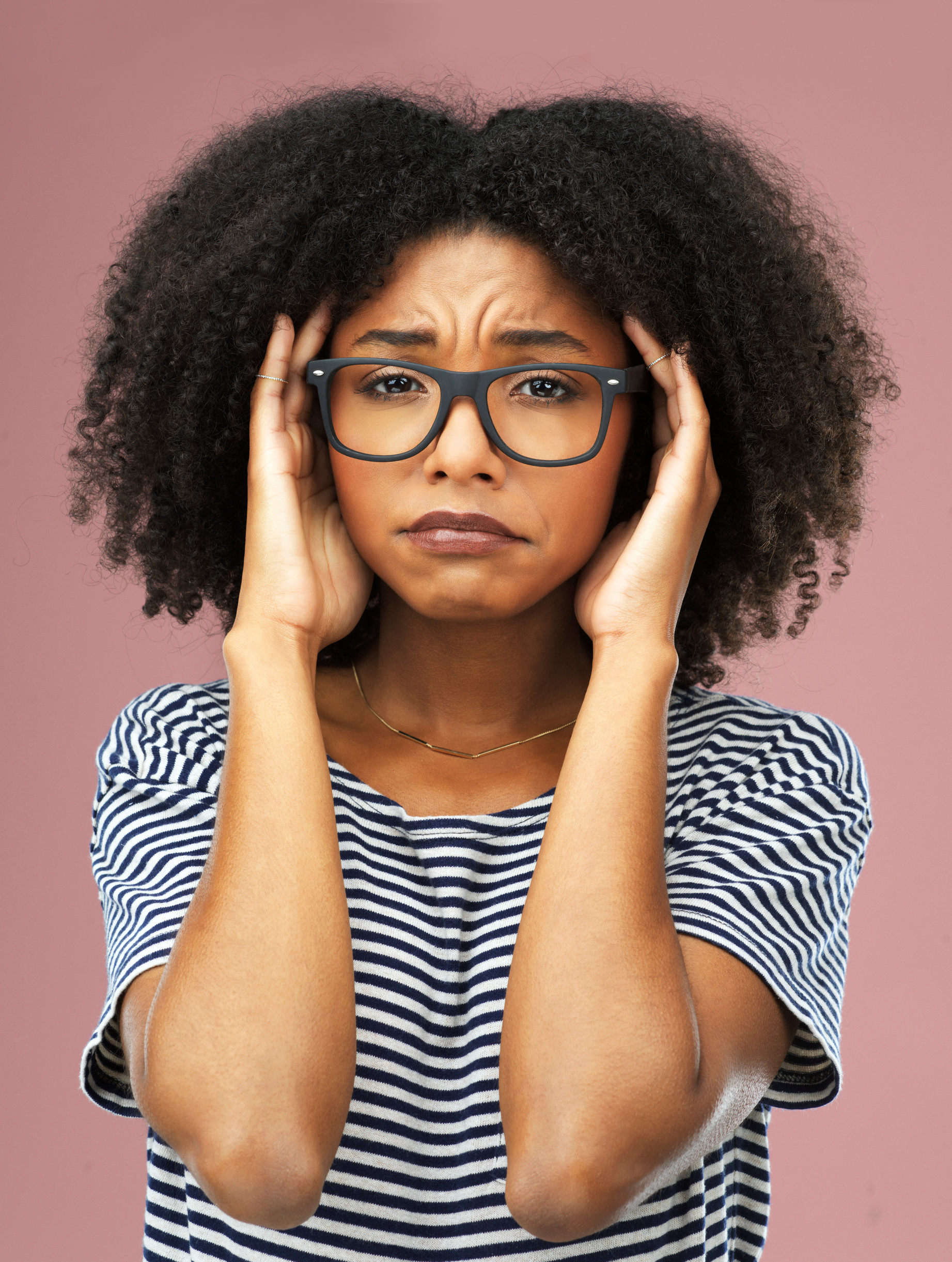 Supervisor should complete the first notice of loss with the employee

Report the incident to your carrier as quickly as you can.

Gets the adjuster working on the file early
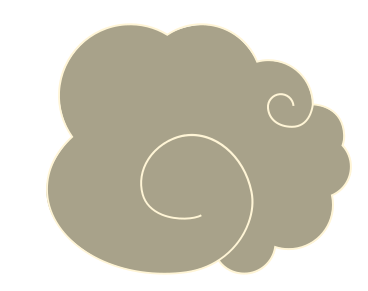 Claims Process
Be as specific as possible on details of the incident and the body  part(s) injured

Encourage your employee to seek treatment at an Urgent Care or Occupational Medical Clinic rather than the ER

Goal is to get the employee appropriate medical treatment as soon as possible
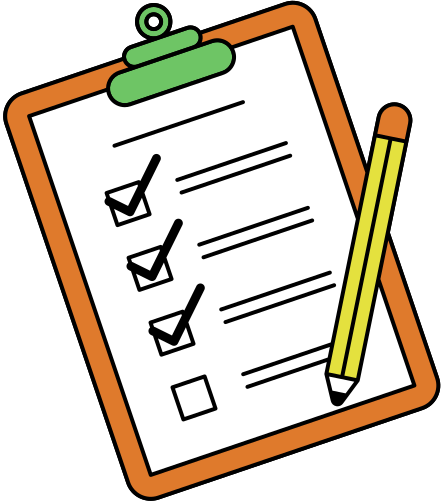 Claims Process
Communication is key
Provide all the information requested by the adjuster - wage statement, job description, off work slips
Return calls to the adjuster and attorney (if litigated)
Call and check on the employee

Let your carrier be the "bad guy".  Report the incident and let the carrier investigate to determine compensability
 
Follow your leave policy
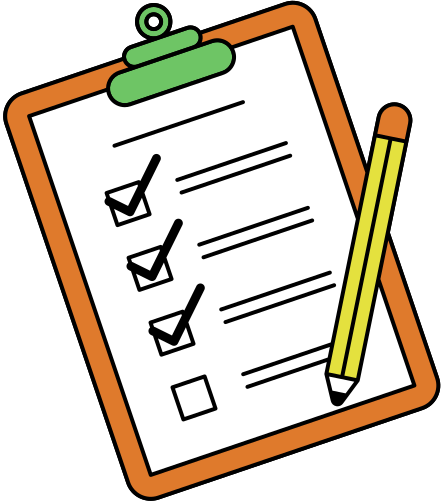 Leave Policy
I am not an attorney - I am not giving legal advice - Please ask your Board Attorney before making changes to your current policies/procedures

Family Medical Leave Act - provides certain employees with up to 12 weeks of unpaid, job-protected leave per year.

Under certain conditions, employees may choose, or employers may require employees, to "substitute" (run concurrently) accrued paid leave, such as sick or vacation leave, to cover some or all of the FMLA leave period. An employee’s ability to substitute accrued paid leave is determined by the terms and conditions of the employer's normal leave policy.
Leave Policy
Adopt a Coordination of Benefits policy (GBRHD)
Prohibits employees injured at work from combining workers' compensation benefits with accrued leave that would result in compensation in excess of 100% of their normal wages. 

The employee may use a proportional share of accrued leave to receive full (100%) compensation for the days off work, until their accrued leave is exhausted.
 
Run FMLA concurrent with any WC leave
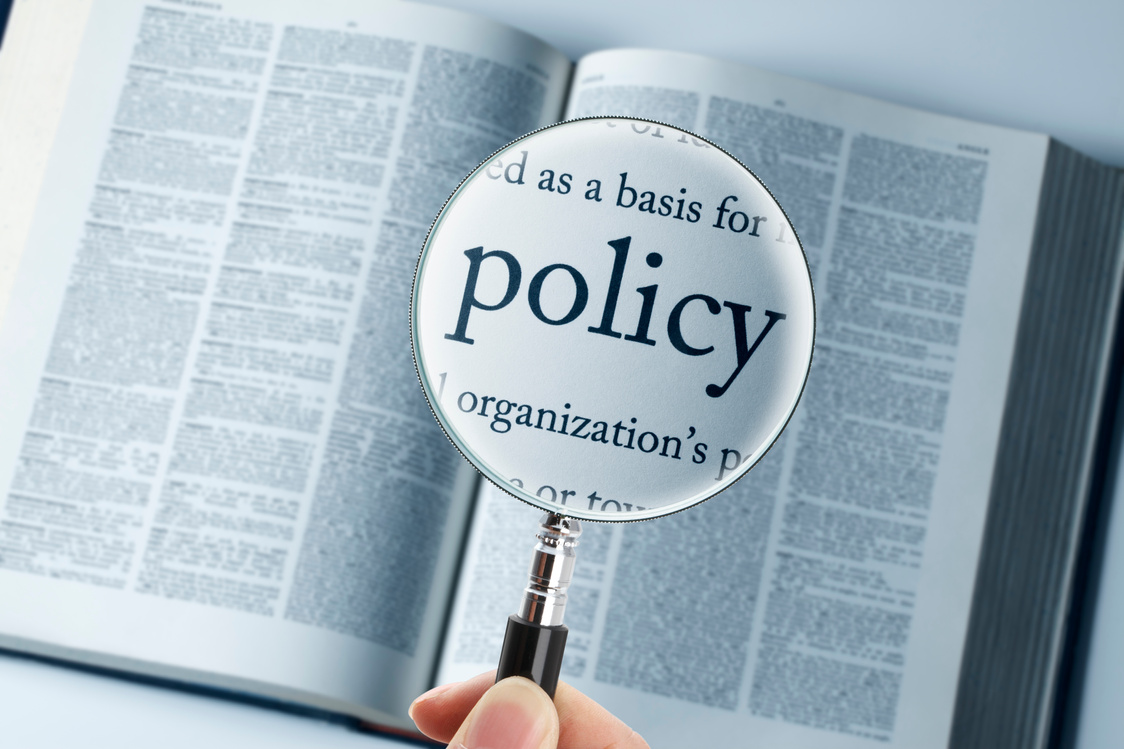 Leave Policy
Why is this FMLA policy important?
Federal Act that can get you in trouble if you don't follow correctly

If there is no requirement of employees to exhaust accrued leave concurrently with FMLA protected leave, as the employer you have to hold that position open for the 12 weeks of FMLA protection and then additional time equal to the accrued leave

It is also suggested to use a rolling 12 month look back for FMLA leave rather than by school or calendar year.
Leave Policy
Why is this coordination of benefits policy important?
Absent this policy an injured worker receiving workers' comp benefits combined with accrued leave would make more staying at home than being at work.
Limited incentive to get back to work.
Helps the employee to more slowly exhaust accrued leave 
The combination of wc benefits and accrued leave allows the employee to maintain consistent income until all leave is    exhausted.
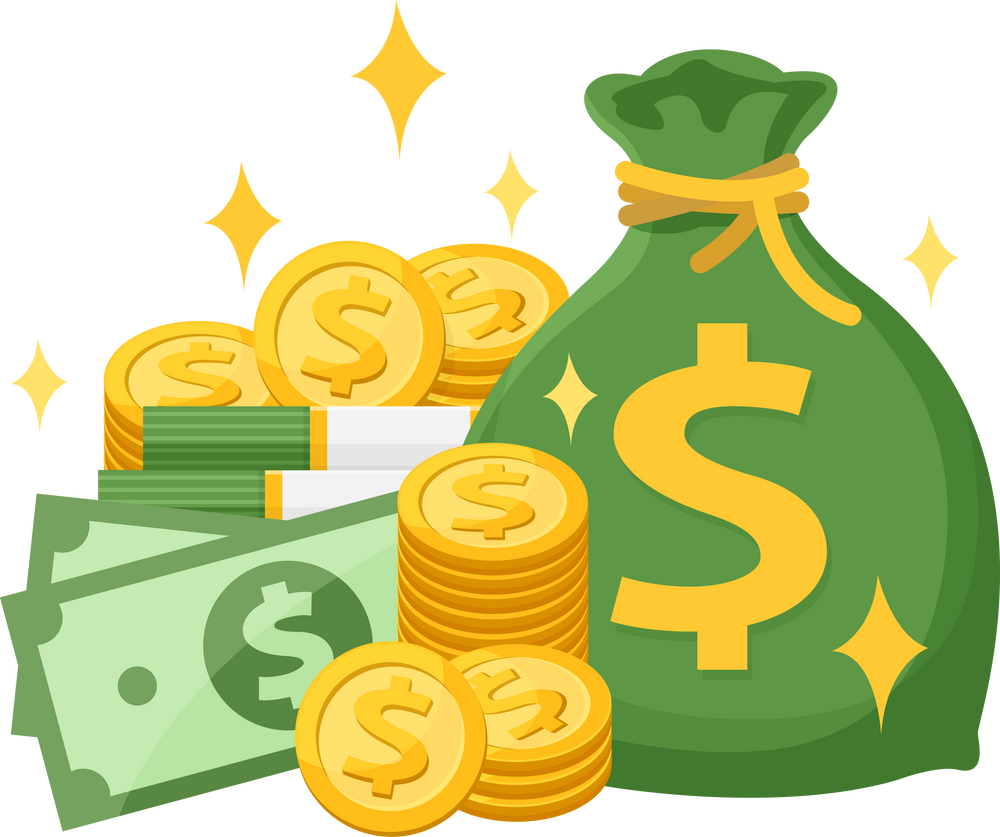 Leave Policy
The WC carrier or adjuster should be able to provide a report
Employees receiving WC benefits
Amount of indemnity benefits paid
Time period

Very important to let your carrier/adjuster know when an employee returns to work to make sure there is no overpayment of benefits
Return to Work
A Modified Duty/Return to Work program is the best way to reduce your costs.

Studies suggest that when an employee is out of work for more than six months, they have less than a 50% chance of ever returning to work in any capacity. 

These studies also show that 80-90% of injured employees would rather return to work than collect disability.
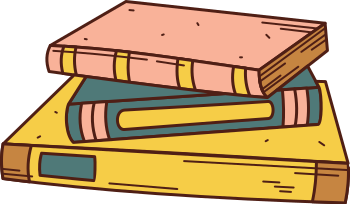 Return to Work
Increases control of medical and indemnity costs

Improves employer/employee relationships

Increases employee's morale and job security

Decreases lost production costs

Decreases replacement employee training costs

Decreases possibility of litigation
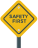 Return to Work
Modified, transitional duty work that meets the employee's work restrictions 

 Structured with an end/review date
gives employee a target for full duty return
protects employer from creating a "new" job for the employee

Does not have to be in the employee's normal department

The modified duty job should provide some benefit to the employer
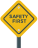 Return to Work
Shredding
Making copies
Answering the phone
Cleaning neglected areas
Bus monitor/aide
Cashier vs. cook

Have a list of transitional duty jobs available to share with adjusters and/or medical providers if an employee is injured
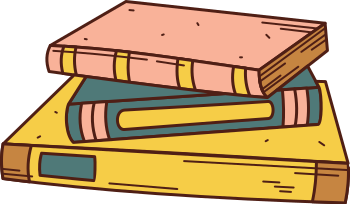 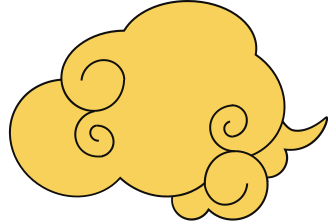 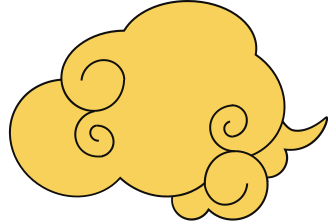 Premium Considerations
Estimated payrolls
includes wages only - no benefits
by class code - drivers, professional/clerical and all others

Experience modifiers

Schedule modifiers - can be credit or debit 

Rate
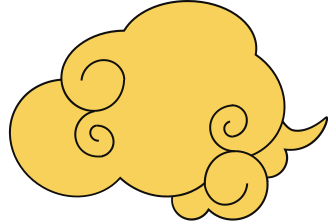 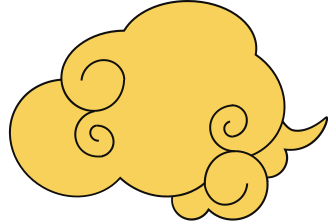 Premium Considerations
Payroll Audits - Conducted at the end of the policy period

If payroll estimates were greater than actual premiums - the district would be due back a refund 

If payroll estimates were less than actual premiums - the district would owe additional premium

Typically drivers and all others rates are higher than prof/clerical.  So important to get those class codes as close to actual a possible
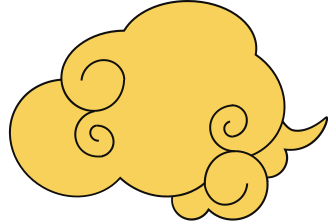 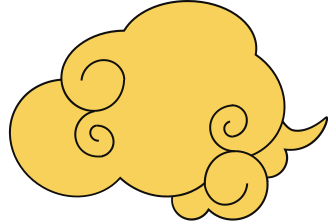 Premium Considerations
When comparing quotes for coverage - make sure the payrolls are the same

A lower premium on lower payrolls will be adjusted either during the policy period at after the audit has been conducted at the end of the policy period
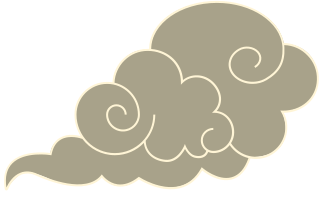 Safety Committees
Reduce accidents

Members from all departments

Not finding fault, finding cause

Focus on behavior and accountability

Share outcomes with all schools
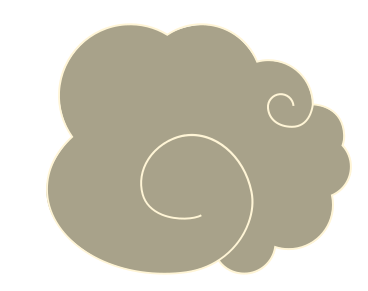 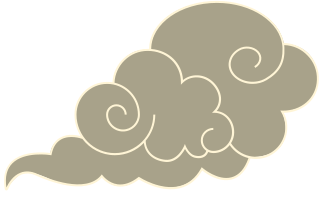 Incident Investigation
Goes hand in hand with safety committees

Not looking for fault, but search for root cause

We usually stop too soon before we find the root cause

Implement changes/corrections based on the investigation
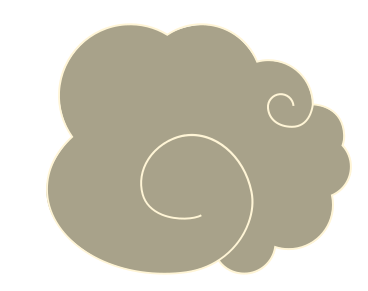 Respond to your carrier/adjuster emails, calls, letters.
Incident investigations, safety committees and return to work should be pillars of your risk management plan.
Train, Train, Train
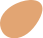 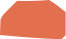 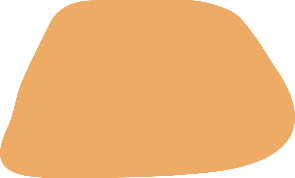 IMPORTANT TAKE AWAYS
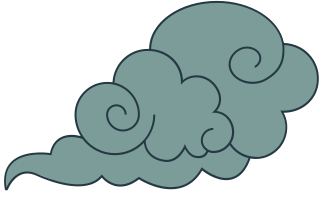 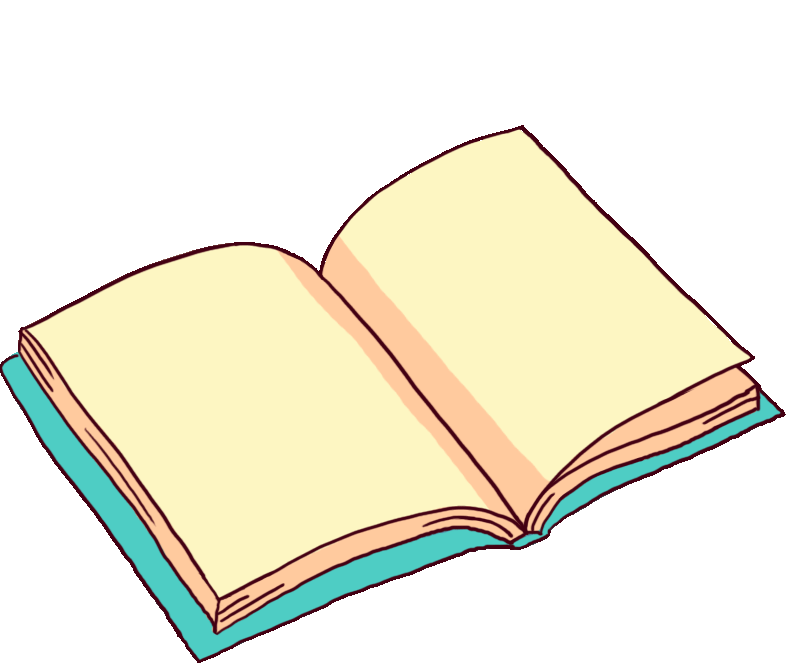 THANK YOU FOR LISTENING!
Don't hesitate to ask any questions!
Anissa Young 601-622-3347
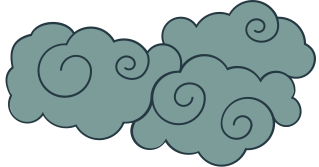